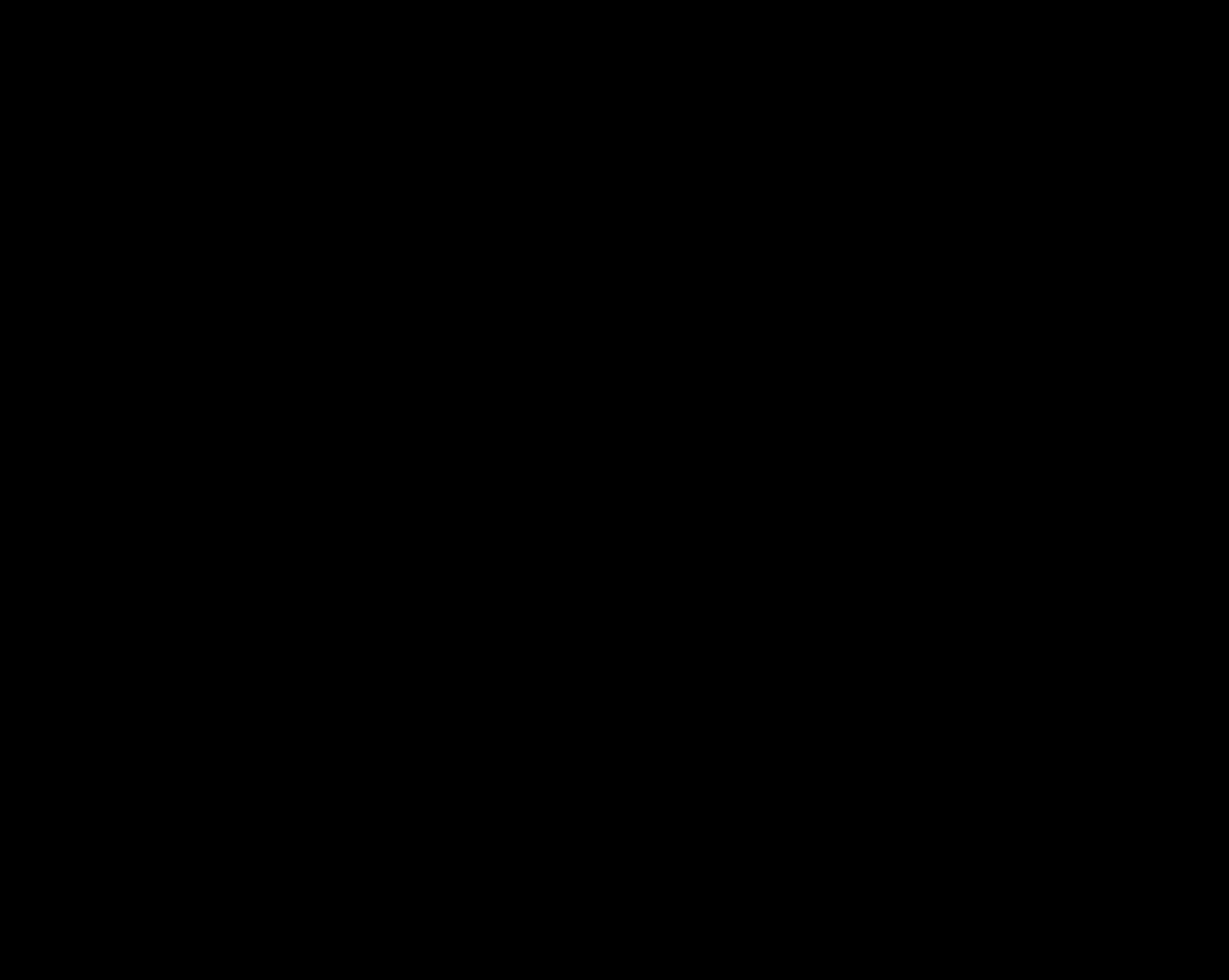 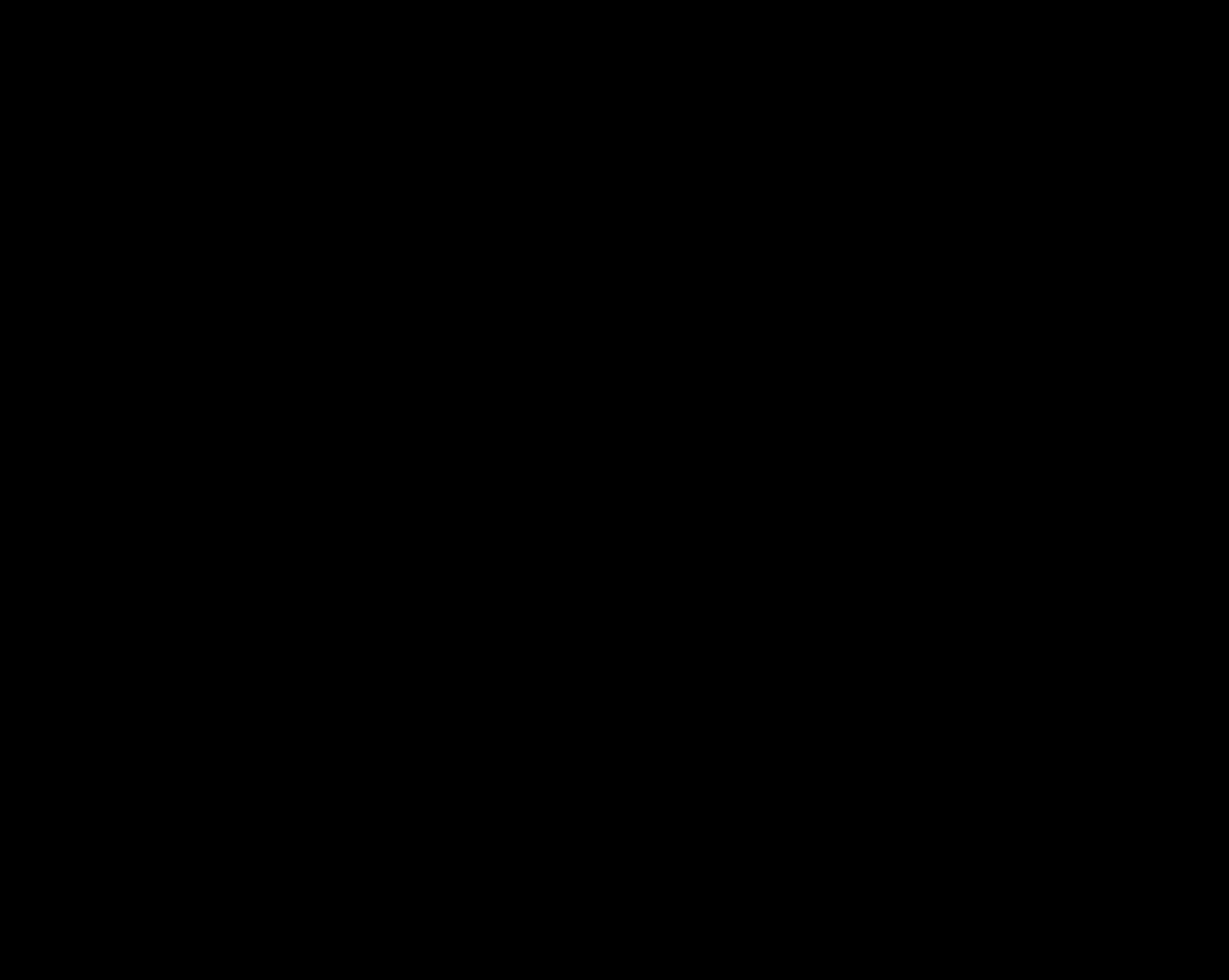 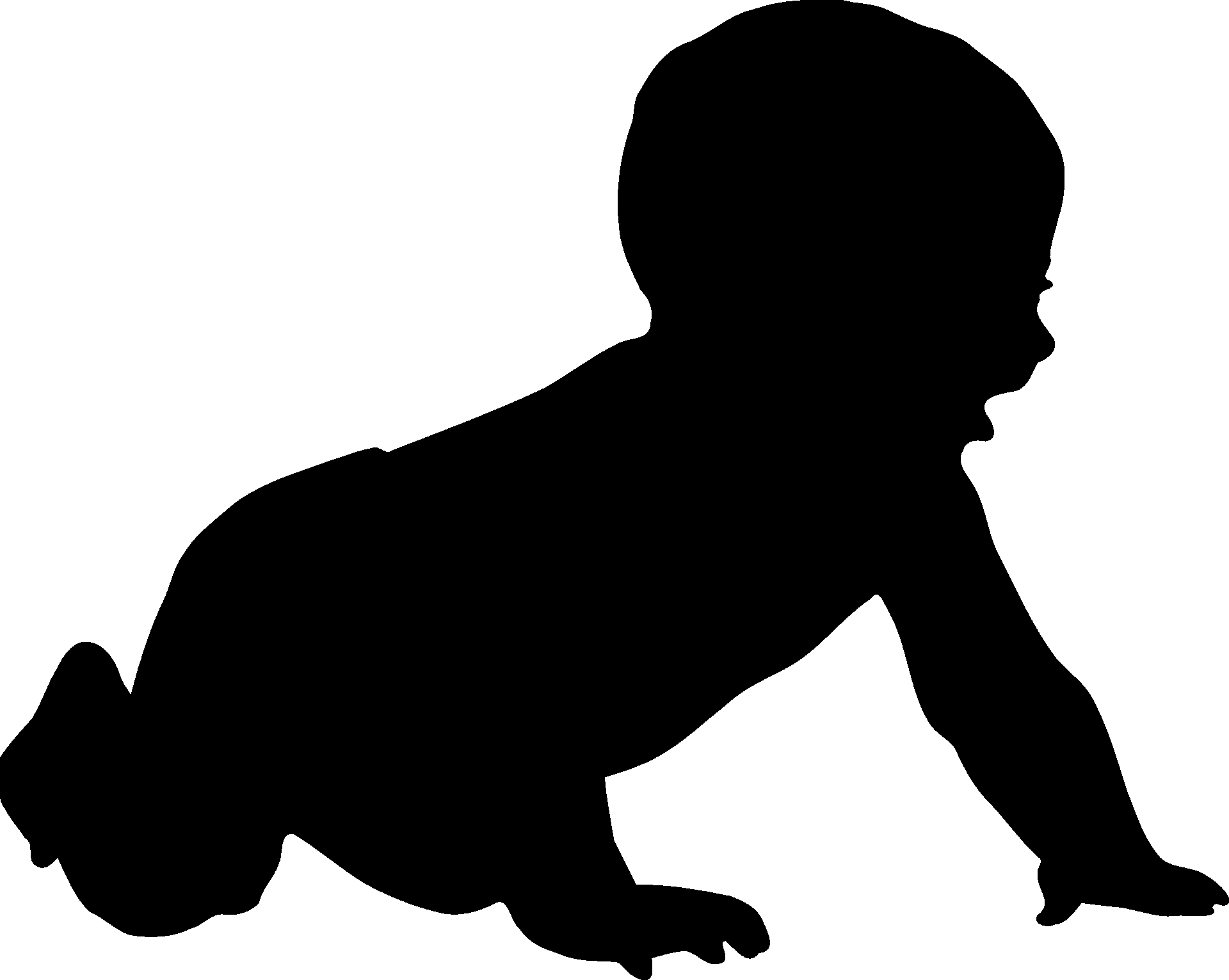 [Speaker Notes: 0]
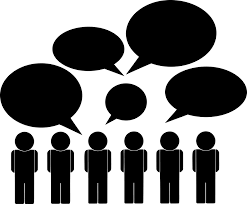 [Speaker Notes: 0]
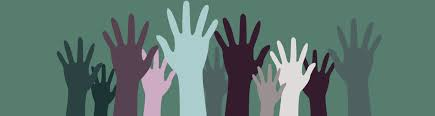 [Speaker Notes: 0]
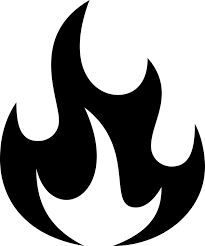 [Speaker Notes: 0]
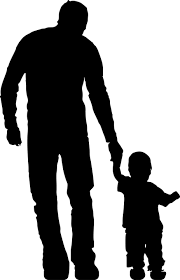 [Speaker Notes: 0]
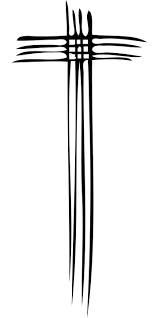 [Speaker Notes: 0]
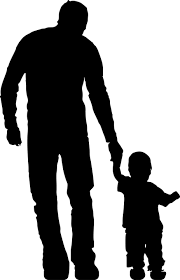 [Speaker Notes: 0]
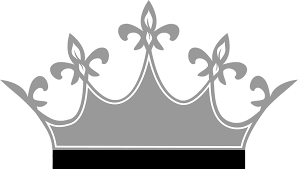 [Speaker Notes: 0]
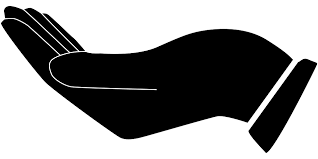 [Speaker Notes: 0]
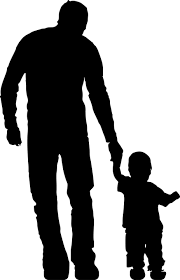 [Speaker Notes: 0]
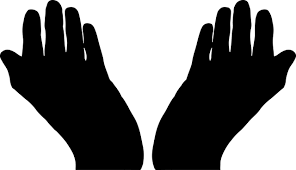 [Speaker Notes: 0]